ENFINI AS
Presentation at Webinar organized under the Environment, Energy and Climate Change Programme (PL-CLIMATE)

Reidar Vestby, COO
25.06.2020
1
We install micro hydropower world wide
2
3
HydroGo quality and capabilities
24/7
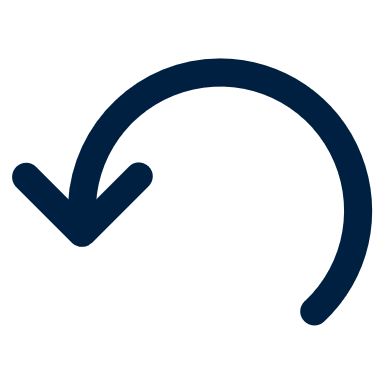 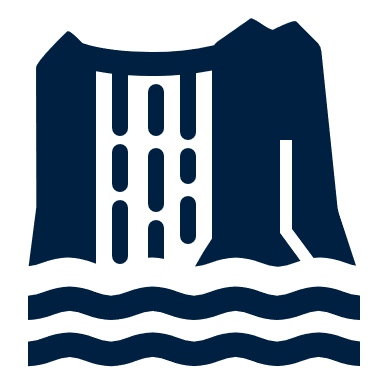 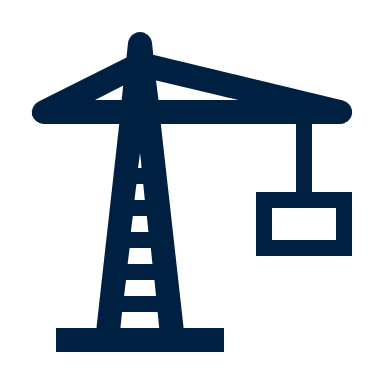 Easy & fast
Limited intervention
Reliable supply
Power Hub
5 – 10 m 
Produces 5 - 160 kW
80 % efficiency
in energy conversion
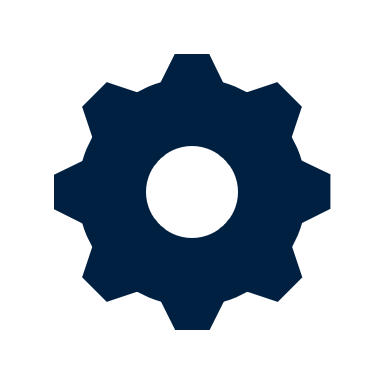 4
Product
Kaplan turbine new materials 3D printed
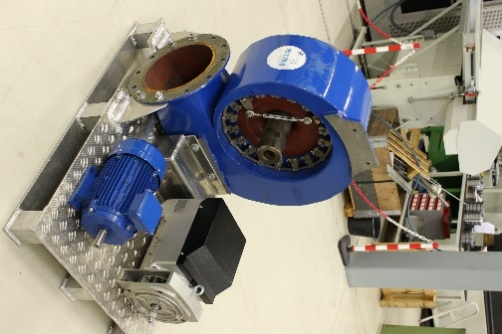 HydroGo development has received funding from the European Horizon 2020 research and innovation programme under Grant Agreement NO 832269 and Seal of Excellence
5
Contact
Astrid Green CEO
Tel: +4748177389

Reidar Vestby COO
Tel: +4740410288

post@enfini.no